HTMLHyper Text Markup Language
HTML
HTML stands for Hypertext Markup Language, and it is the most widely used language to write Web Pages. 
Hypertext refers to the way in which Web pages (HTML documents) are linked together. Thus, the link available on a webpage is called Hypertext.
As its name suggests, HTML is a Markup Language which means you use HTML to simply "mark-up" a text document with tags that tell a Web browser how to structure it to display.
Basic HTML Document
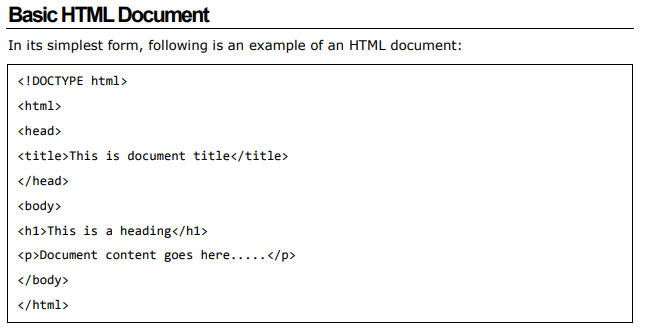 HTML Tag <html>
HTML is a markup language and makes use of various tags to format the content. These tags are enclosed within angle braces <tag name> . 
Except few tags, most of the tags have their corresponding closing tags. 
For example, <html> has its closing tag </html> and <body> tag has its closing tag </body>.
HTML Tag <html> (continue…)
The lang Attribute
You should always include the lang attribute inside the <html> tag, to declare the language of the Web page. This is meant to assist search engines and browsers.
The following example specifies English as the language:
<!DOCTYPE html><html lang="en"><body>...</body></html>
HTML Tag <html>
Country codes can also be added to the language code in the lang attribute. So, the first two characters define the language of the HTML page, and the last two characters define the country.
The following example specifies English as the language and United States as the country:
<!DOCTYPE html><html lang="en-US"><body>...</body></html>
Tags for HTML document
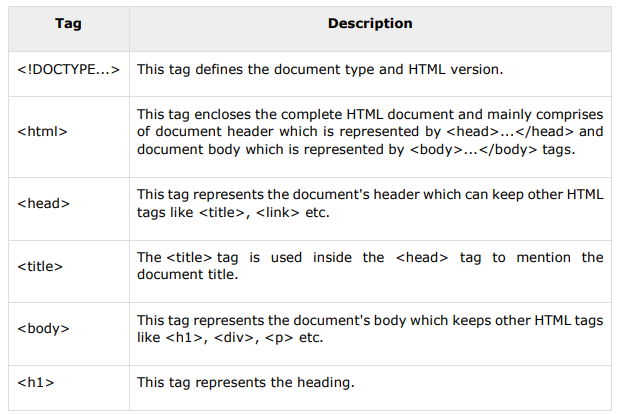 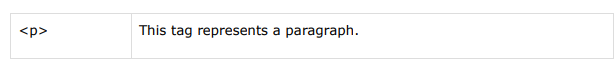 HTML Document Structure
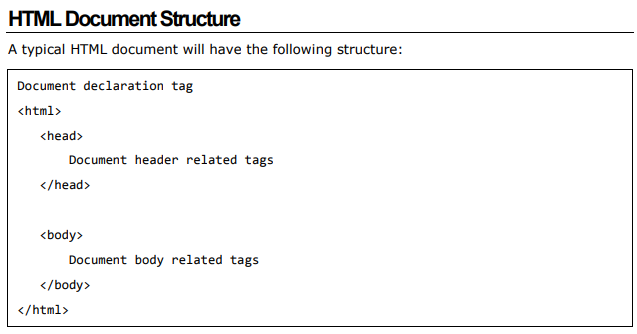 The <!DOCTYPE> Declaration
The declaration tag is used by the web browser to understand the version of the HTML used in the document. Current version of HTML is 5 and it makes use of the following declaration:

<!DOCTYPE html>
The <!DOCTYPE> declaration is NOT case sensitive.
Older HTML Documents
In older documents (HTML 4 or XHTML), the declaration is more complicated because the declaration must refer to a DTD (Document Type Definition).
Example is available at https://www.w3schools.com/tags/tag_doctype.asp
Body tag <body>
<body>
<body bgcolor=“red” text=“yellow”>
<body background=“pic.jpg” text=“green”>
Heading tag <hn>
Headings are very important tags in the BODY of HTML document. It is used to display different types of headings. The tag is given below: 
<Hn> …. </Hn> where n is a size of a heading. Its value is from 1 to 6. The value 1 represents the largest and the value 6 represents the smallest heading size.
Example of heading tag
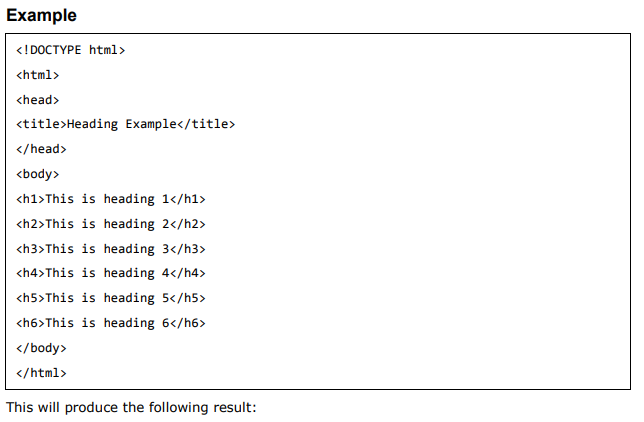 Heading tag display
H1 = Giant-sized and bold

H2 = Large and bold

H3 = Normal-sized and bold

H4 = Small and bold
H5 = Very Small and bold

H6 = Tiny and bold
Paragraph tag <p>
The <p> tag offers a way to structure your text into different paragraphs. 
Each paragraph of text should go in between an opening <p> and a closing tag </p> as shown below in the example:
Example of paragraph tag
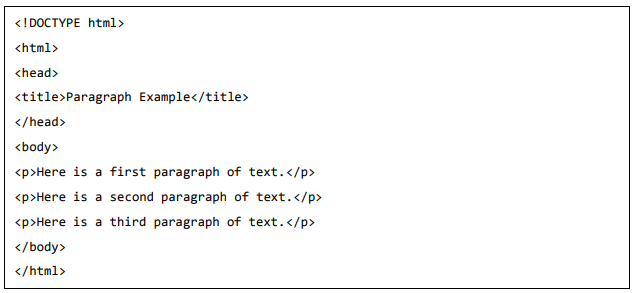 Line Break tag <br>
Line break are used to decide where the text will break on a line or continue to the end of the window. It can be used to move the control to the next line. The <br> tag is used to end a line without inserting a new paragraph. The <br> has no closing tag.
Try the Example:
<p> Important things in life are: <br> honesty <br> loyaly and <br> sincerity</p>
Horizontal Line <hr>
Horizontal lines are used to visually break-up sections of a document. 
The tag creates a line from the current position in the document to the right margin and breaks the line accordingly.

<hr width=50 align=“center” size=4>
<hr width=50% size=7 noshade>
Horizontal Line <hr>
Example of horizontal line tag
<!DOCTYPE html>
< html>
	<head> 
		<title>horizontal line</title>
	</head>
	<body>
		<p>This paragraph is on top</p>
		<hr>
		<p>This paragraph is at bottom</p>
	</body>
</html>
Comment tag <!--...--> Tag
The comment tag is used to insert comments in the source code. Comments are not displayed in the browsers.
You can use comments to explain your code, which can help you when you edit the source code at a later date. This is especially useful if you have a lot of code.
<!--This is a comment. Comments are not displayed in the browser-->
Nonbreaking Spaces
In cases, where you do not want the client browser to break text, you should use a nonbreaking space entity   instead of a normal space. 
Additional spaces can be inserted in the text by using character entity &nbsp;
For example, when coding the "12 Angry Men" in a paragraph, you should use something similar to the following code:
Example of nonbreaking space
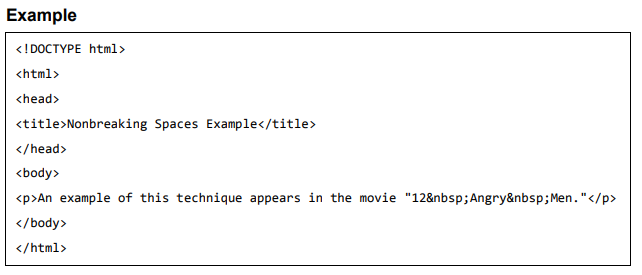 Text formatting
Bold
<b> this tag is used to display text in the bold face style.</b>
Italic
<i>this text is italic</i>
Underline
<u>this text is underlined</u>
Superscript
X<sup>2</sup>Y<sup>2</sup> 
X2Y2
Subscript
H<sub>2</sub>SO<sub>4</sub>
H2SO4
Text formatting
Strong
The HTML <strong> element defines text with strong importance. The content inside is typically displayed in bold.
<strong>This text is important!</strong>
Emphasized text
The HTML <em> element defines emphasized text. The content inside is typically displayed in italic.
<em>This text is emphasized</em>
Small
The HTML <small> element defines smaller text:
<small>This is some smaller text.</small>
Mark/highlighted text
The HTML <mark> element defines text that should be marked or highlighted:
<p>Do not forget to buy <mark>milk</mark> today.</p>
Text formatting
Delete (Just like strike through effect)
The HTML <del> element defines text that has been deleted from a document. Browsers will usually strike a line through deleted text:
<p>My favorite color is <del>blue</del> red.</p>
Insert
The HTML <ins> element defines a text that has been inserted into a document. Browsers will usually underline inserted text:
<p>My favorite color is <del>blue</del> <ins>red</ins>.</p>
Font tag <font>
Font tag is used to specify the font name of the text.
<font size="5" face="Times New Roman" color="blue">My first website</font>
Font tag <font>
The following table shows the color name and hexadecimal value:
Preformatted text <pre>
The option is used to display the text as the user has typed. The text is placed between <pre> and </pre>tags.

For example:
<pre> 
This is an example of pre tag. 		We are showing you this tag example</pre>
Common character Entities
HTML Styles
The HTML style attribute is used to add styles to an element, such as color, font, size, and more.
Setting the style of an HTML element, can be done with the style attribute. The HTML style attribute has the following syntax:
<tagname style="property:value;">
The property is a CSS property. The value is a CSS value.
Background Color
The CSS background-color property defines the background color for an HTML element.
<body style="background-color:powderblue;"><h1>This is a heading</h1><p>This is a paragraph.</p></body>
HTML Styles
Set background color for two different elements:
<body><h1 style="background-color:powderblue;">This is a heading</h1><p style="background-color:tomato;">This is a paragraph.</p></body>
Text Color
The CSS color property defines the text color for an HTML element:
<h1 style="color:blue;">This is a heading</h1><p style="color:red;">This is a paragraph.</p>
Fonts
The CSS font-family property defines the font to be used for an HTML element:
<h1 style="font-family:verdana;">This is a heading</h1><p style="font-family:courier;">This is a paragraph.</p>
HTML Styles
Text Size
The CSS font-size property defines the text size for an HTML element:
<h1 style="font-size:300%;">This is a heading</h1><p style="font-size:160%;">This is a paragraph.</p>
Text Alignment
The CSS text-align property defines the horizontal text alignment for an HTML element:
<h1 style="text-align:center;">Centered Heading</h1><p style="text-align:center;">Centered paragraph.</p>
HTML <q> for Short Quotations
The HTML <q> tag defines a short quotation. Browsers normally insert quotation marks around the quotation.
<p>WWF's goal is to: <q>Build a future where people live in harmony with nature.</q></p>
HTML <abbr> for Abbreviations
The HTML <abbr> tag defines an abbreviation or an acronym, like "HTML", "CSS", "Mr.", "Dr.", "ASAP", "ATM".
Marking abbreviations can give useful information to browsers, translation systems and search-engines.
<p>The <abbr  title="World Health Organization">WHO</abbr> was founded in 1948.</p>
HTML <address> for Contact Information
The HTML <address> tag defines the contact information for the author/owner of a document or an article.
The contact information can be an email address, URL, physical address, phone number, social media handle, etc.
The text in the <address> element usually renders in italic, and browsers will always add a line break before and after the <address> element.
<address>Written by John Doe.<br>Visit us at:<br>Example.com<br>Box 564, Disneyland<br>USA</address>
Background Color
You can set the background color for HTML elements:
<h1 style="background-color:DodgerBlue;">Hello World</h1>
<p style="background-color:Tomato;">Lorem ipsum...</p>
Text Color
You can set the color of text:
<h1 style="color:Tomato;">Hello World</h1><p style="color:DodgerBlue;">The text in blue...</p><p style="color:MediumSeaGreen;">new text with new color...</p>
Border Color
You can set the color of borders:
<h1 style="border:2px solid Tomato;">Hello World</h1><h1 style="border:2px solid DodgerBlue;">Hello World</h1><h1 style="border:2px solid Violet;">Hello World</h1>
Color Values
In HTML, colors can also be specified using RGB values, HEX values, HSL values, RGBA values, and HSLA values.
The following three <div> elements have their background color set with RGB, HEX, and HSL values:
<h1 style="background-color:rgb(255, 99, 71);">new1</h1><h1 style="background-color:#ff6347;">new2</h1><h1 style="background-color:hsl(9, 100%, 64%);">new3</h1>
The following two <h1> elements have their background color set with RGBA and HSLA values, which adds an Alpha channel to the color (here we have 50% transparency):
<h1 style="background-color:rgba(255, 99, 71, 0.5);">new1</h1><h1 style="background-color:hsla(9, 100%, 64%, 0.5);">new2</h1>
See further color explanation at https://www.w3schools.com/html/html_colors_rgb.asp
<Div> tag
<div> tag is used to apply alignment and formatting to a section of document.
Example:
<div align=“left”> 
     The order of these four bytes in memory can differ, which can lead to confusion when image data is exchanged. These encodings are often denoted by the four letters in some order (e.g. RGBA, ARGB, etc.).
 </div>
HTML List
HTML can display different items in the form of lists. Lists are used to present text in more readable form. Different types of lists are as follows:
Ordered list
Unordered list
Definition lists
Ordered list:
An ordered list is a list of items in which each item is marked with a number. Ordered list is also known s numbered list. <ol> tag is used to create as ordered list. <li> tag is used with each item in the list.
Ordered list
Example of ordered list
<ol type=“A” Start=“3” >names of colors are:
<li> Red</li>
<li>blue</li>
<li value=“B”>green</li>
</ol>
Unordered list <ul>
An unordered list is a list of items in which each item is marked with a symbol. 
Unordered list is also known as unnumbered list. 
<ul> tag is used to create an unordered list.
<li> tag is used with each item in the list.
<ul type=“square”>fruits name
<li>apple</li>
<li>mango</li>
<li>pineapple</li>
</ul>
Unordered list <ul>
Another way instead of using type attribute is as follows:
The CSS list-style-type property is used to define the style of the list item marker. It can have one of the following values:
<ul style="list-style-type:disc;">
	  <li>Coffee</li>  <li>Tea</li>  <li>Milk</li></ul>
Other options are:
style="list-style-type:circle
style="list-style-type:square
style="list-style-type:none
Definition list <dl>
A definition list is not a list of items. It consists of terms and description of terms. 
<dl> is used to create a definition list. 
<dt> tag is used with each term in the definition list. 
<dd> tag is used with each description of the term.
<dl>
<dt>HTML</dt>
<dd>Hypertext markup language</dd>
<dt>XHTML</dt>
<dd>Extensive markup language</dd>
</dl>
Nested list
List within list is called nested list. Lists can be nested as follows:
<ul>  <li>Coffee</li>  <li>Tea    <ul>      <li>Black tea</li>      <li>Green tea</li>    </ul>  </li>  <li>Milk</li></ul>
Images in HTML
A webpage may contain different types of graphics too. Graphics make websites more attractive and interesting.
 HTML can be used to add static or animated graphics in websites. The image put into a webpage are called inline images. 
The most popular type of images used in webpages are .gif and .jpg. <img> tag is used to insert images in web pages.
 This tag has no ending tag.
Images in HTML
Example of Image tag
You can describe width and height of image with style also.
<img src=“pic.jpg" alt=“pic not found" style="width:500px;height:600px;">
 Image placed in same folder
<img src=“pic.jpg” width=100 height=100 align=“right” border=1 alt=“error”>  
 Image placed on website
<img  src=“https://upload.wikimedia.org/wikipedia/commons/f/f9/Phoenicopterus_ruber_in_S%C3%A3o_Paulo_Zoo.jpg” width=100 height=100 align=“right” border=1 alt=“error”>